16. Find the value of x.
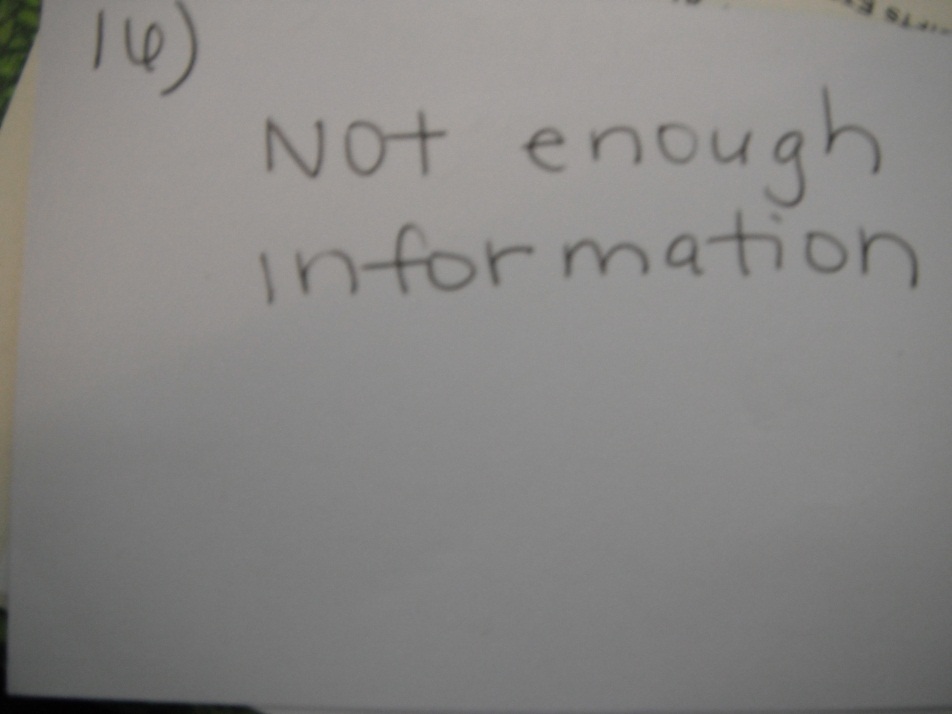 x○
170○
17. The area of a circle is 31.4 cm2.  What is the radius?
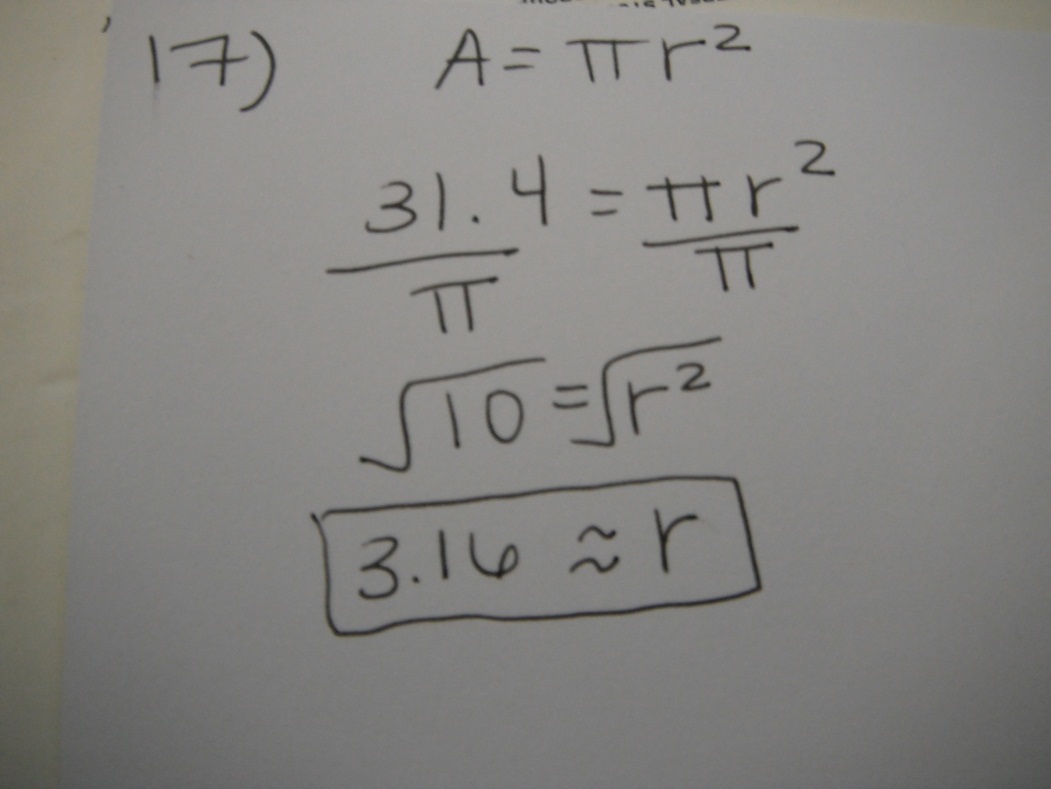 18. Find the area of a circle with a diameter of 22 inches.
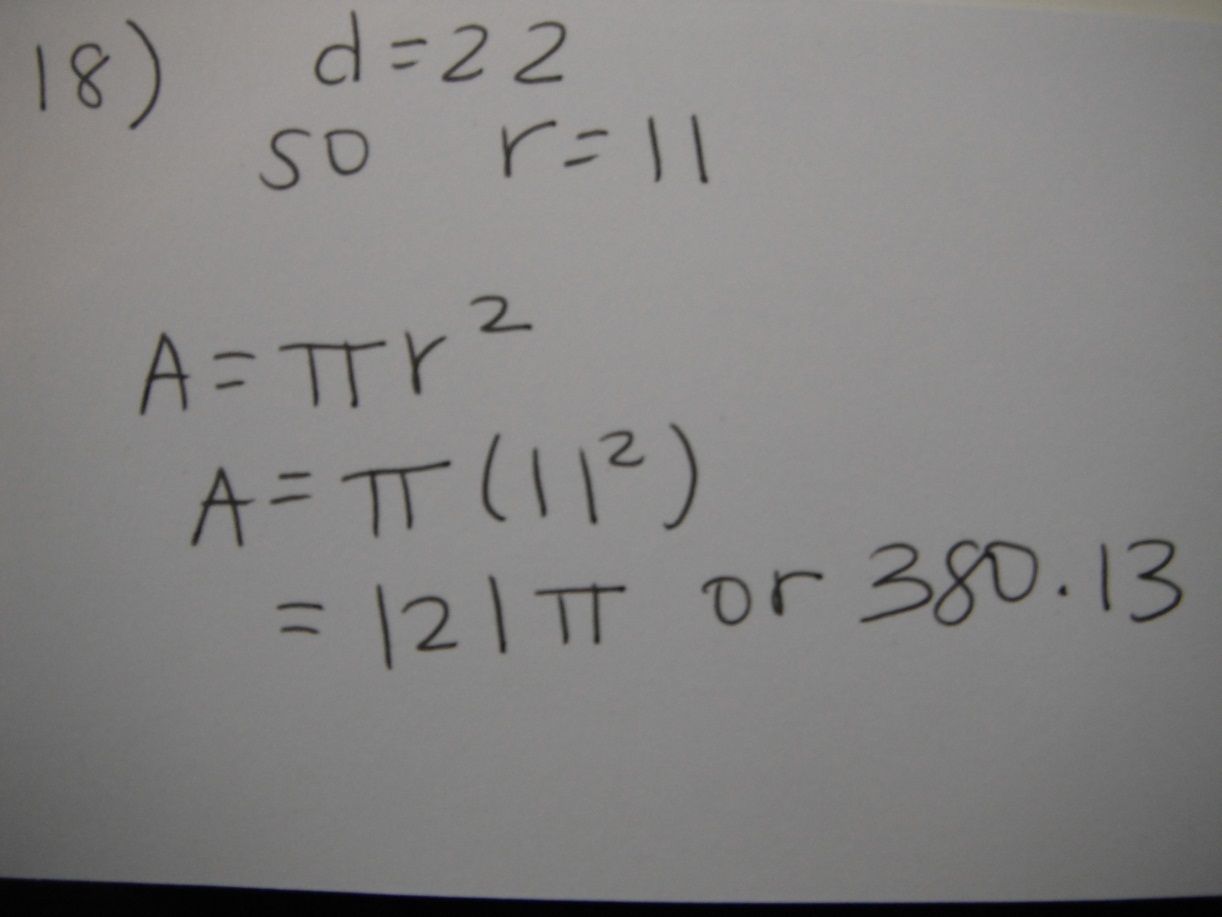 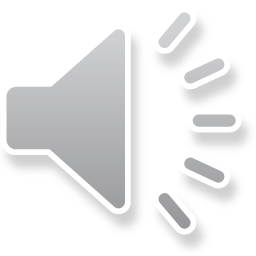 19. Find the area of the shaded region
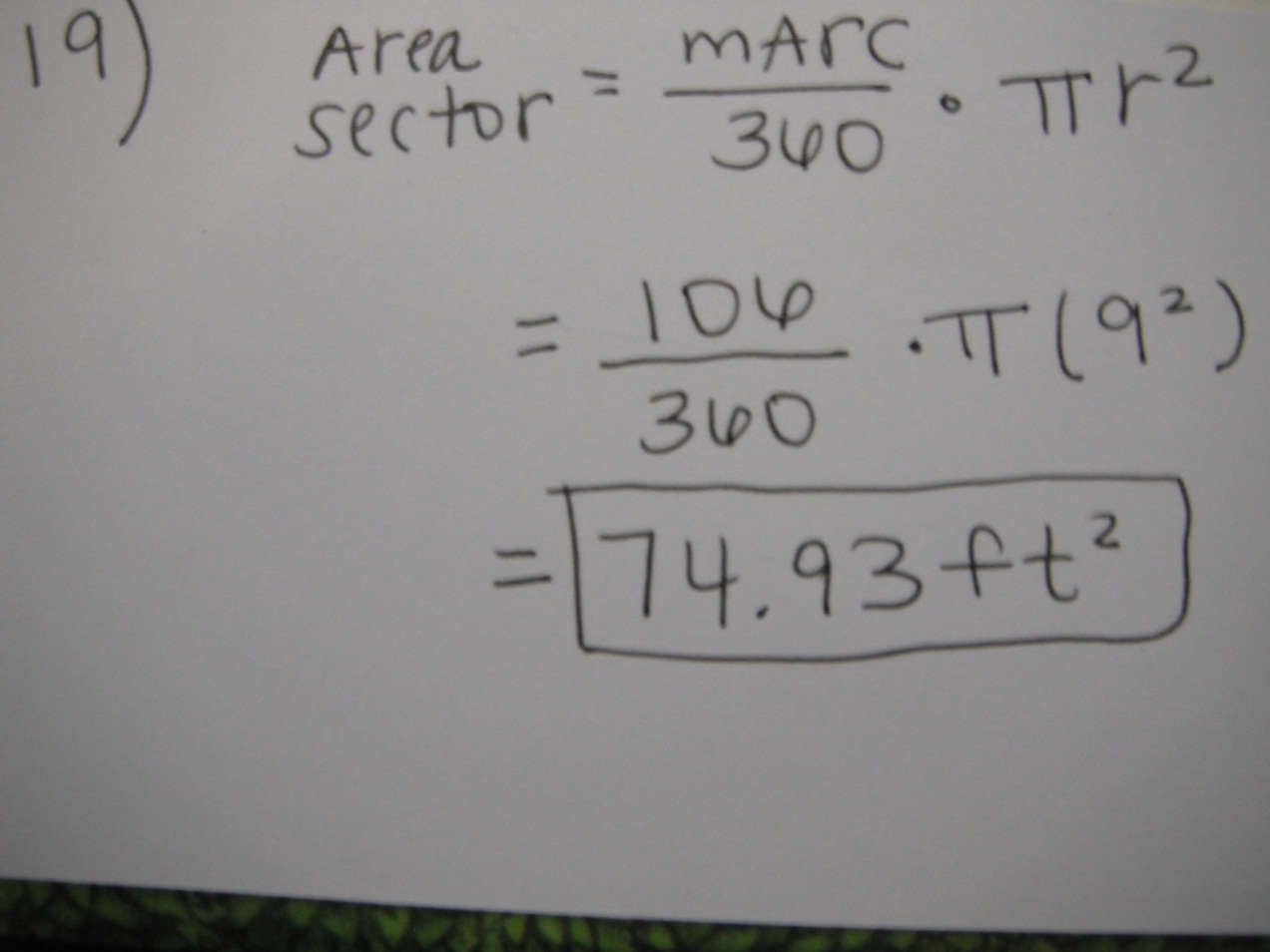 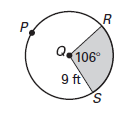 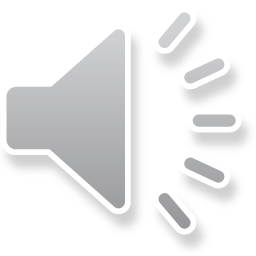 20. Find the area of the shaded region.
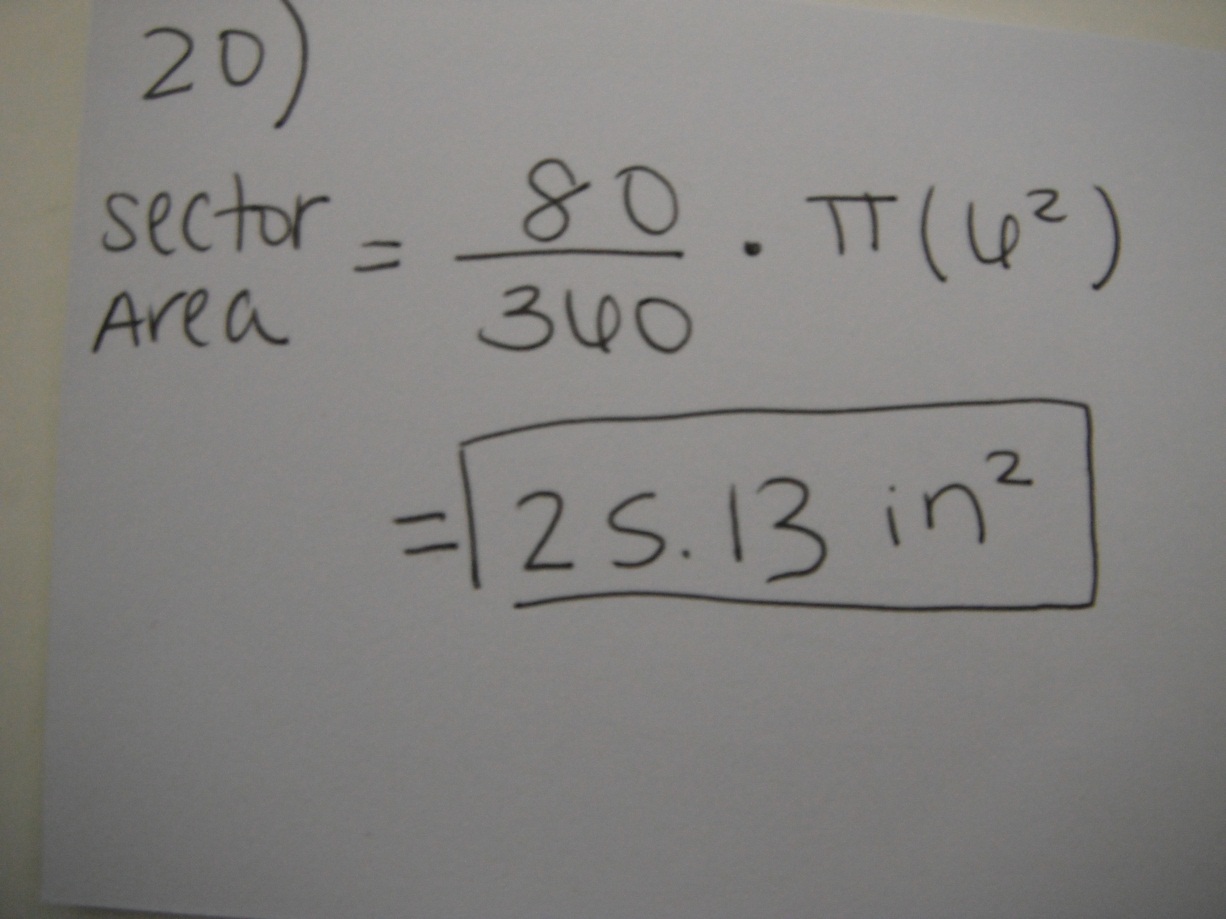 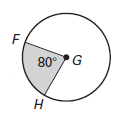 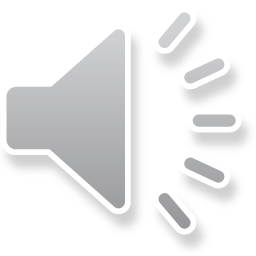 21. Find the circumference of a circle with a radius of 8 m.
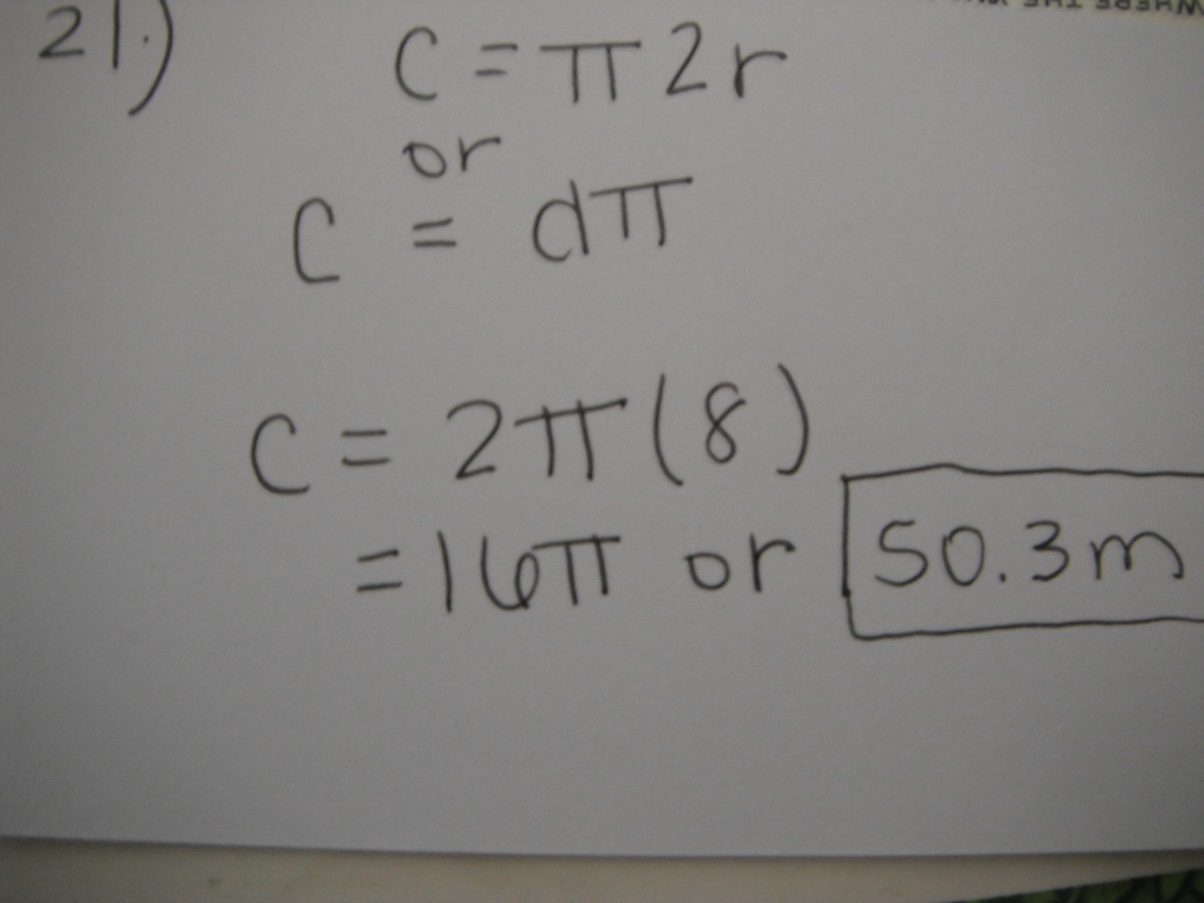 22.  The circumference of a circle is 25.12 ft.  What is the radius?
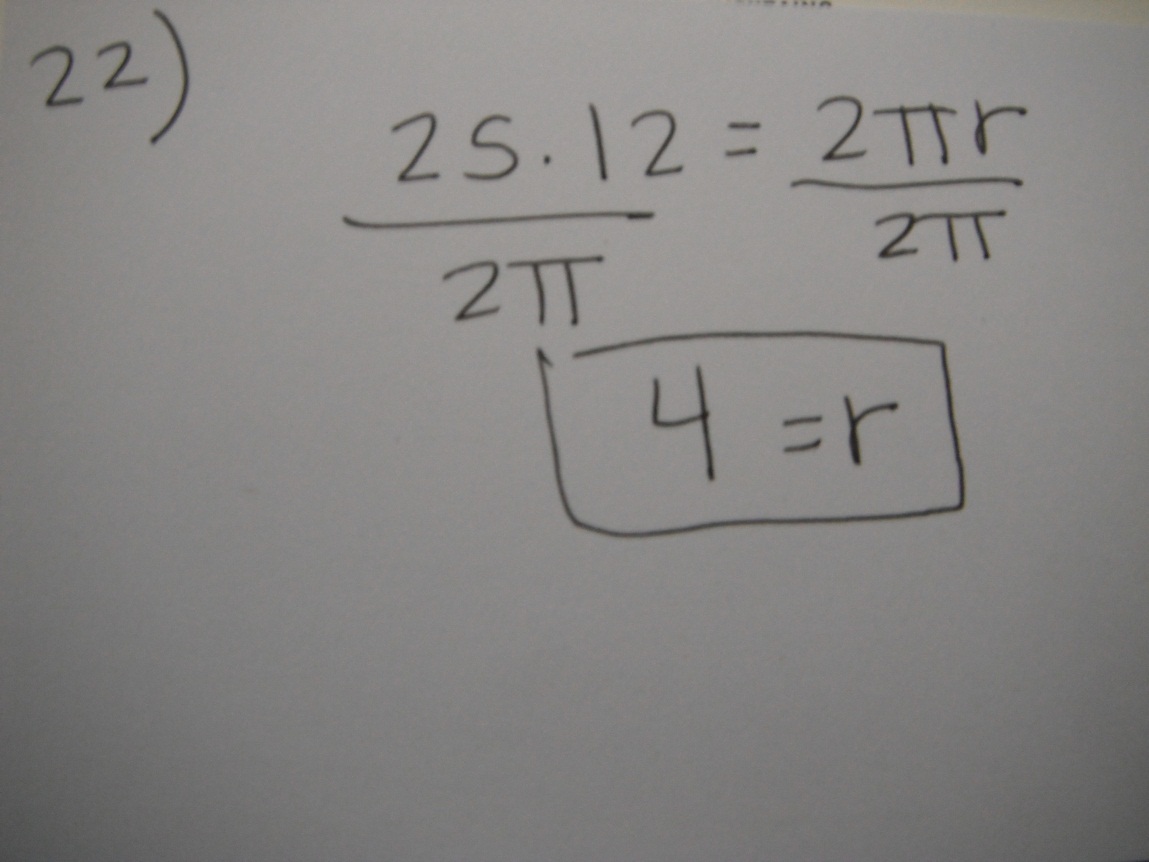 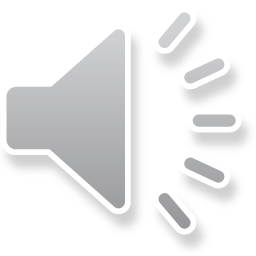 23. Find the arc length of
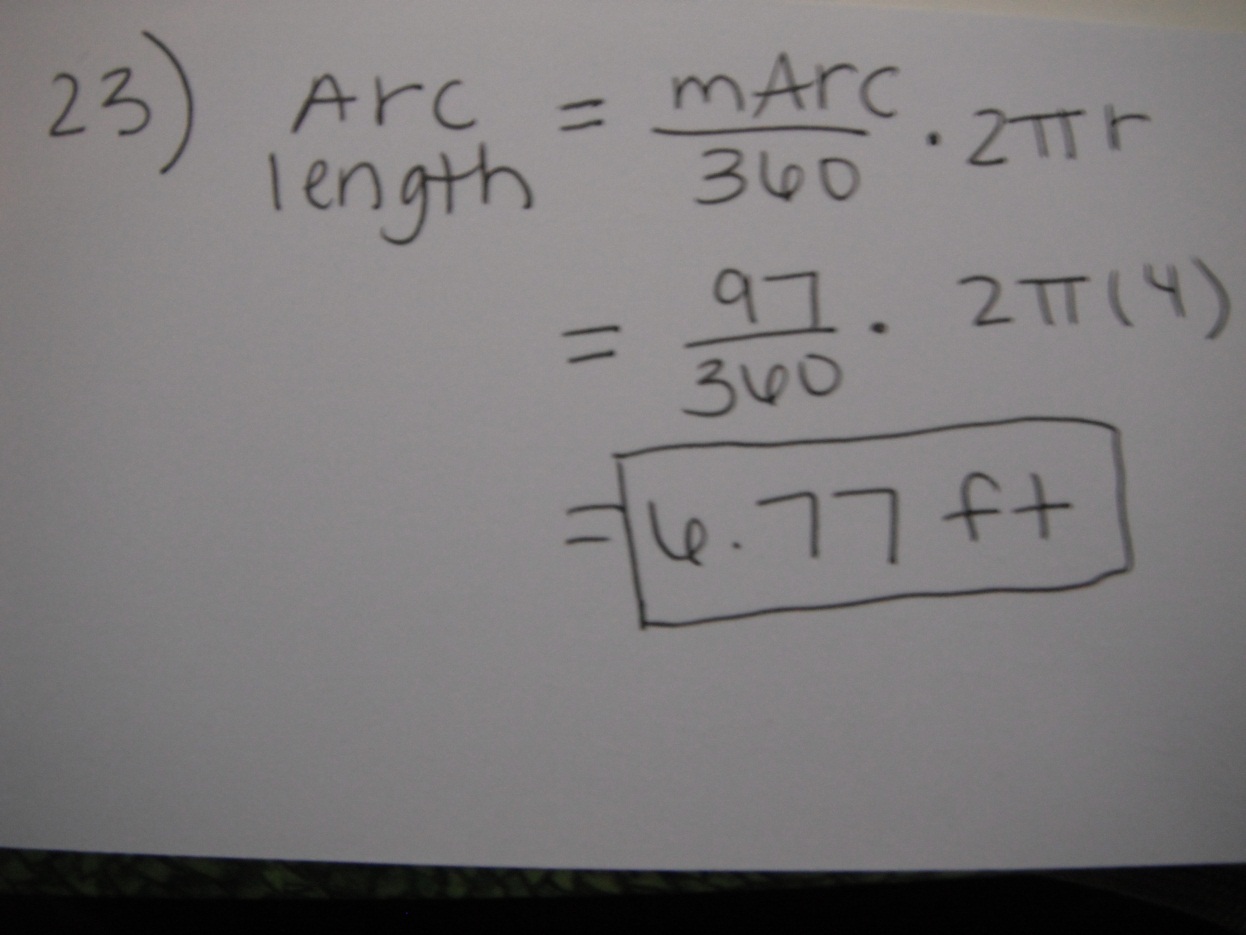 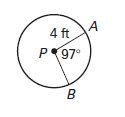 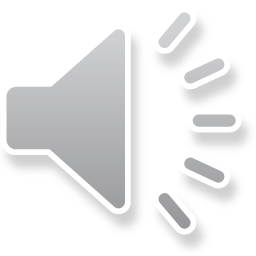 24. Find the arc length of
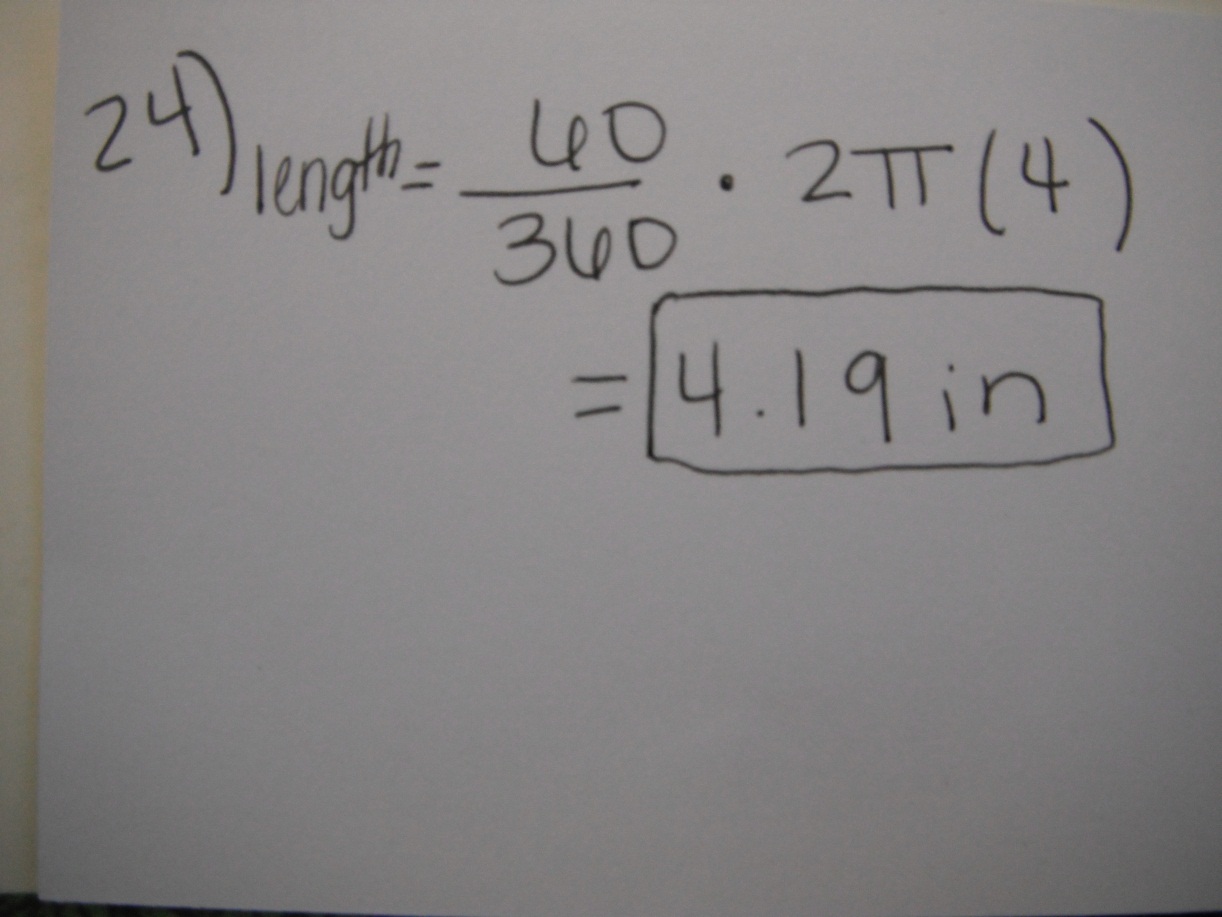 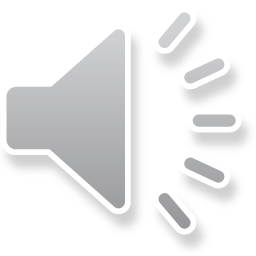 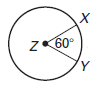 25. A birthday cake is sliced into 8 equal pieces.  The arc length of one piece of cake is 6.28 inches, as shown.  Find the diameter of the cake
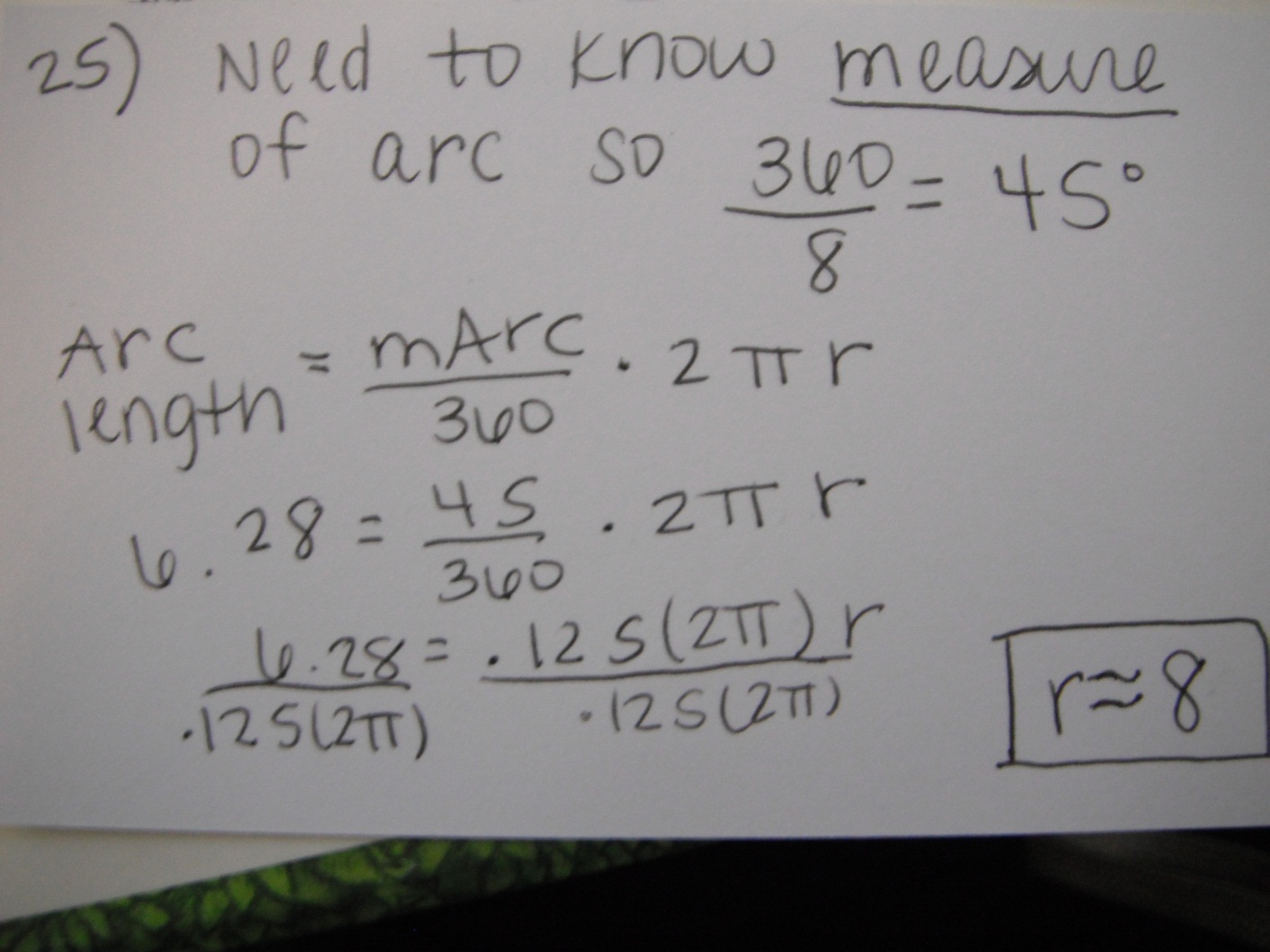 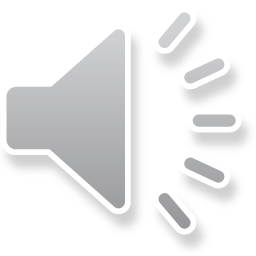 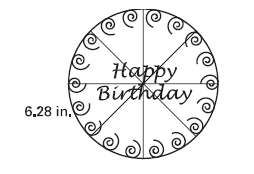 26.  A wall clock has an area of 452.39 in2.  Find the diameter of the clock.  Then find the area of the sector formed when the time is 3:00.
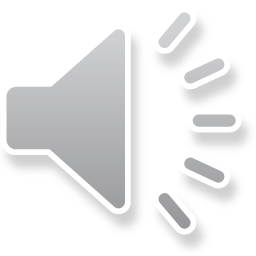 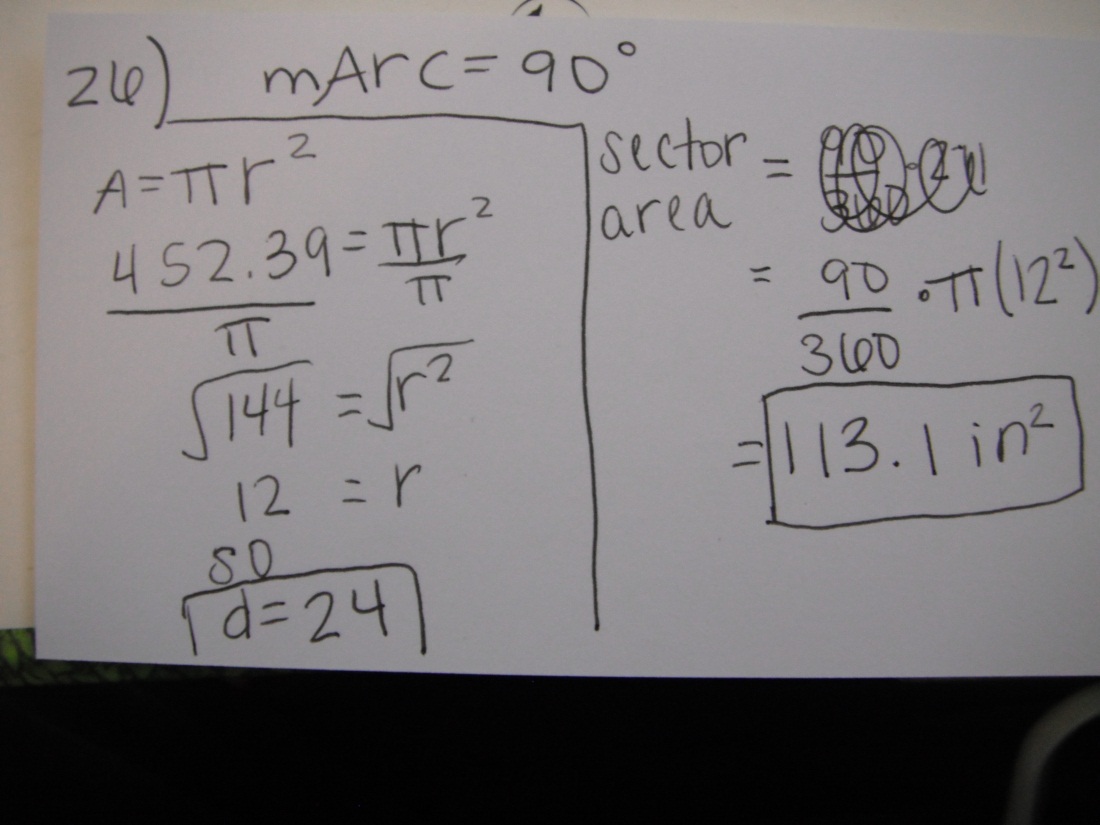 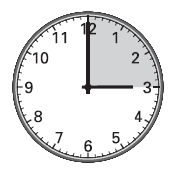